Electric force
Only siths can use lightning.
Charge interactions are forces
This picture shows how the interaction between wo charges results in a mutual force acting upon the charged object.
We can analyze electric force using a free-body diagram.
We know how to quantify gravitational force and frictional force how do we quantify electric force.
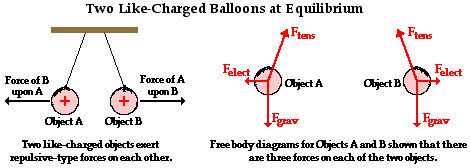 The interaction between charged objects is a non-contact force that acts over some distance of separation.
Electric Force is a vector quantity.  How do we know the direction of the force?
The magnitude of electric force is strongest when two objects are close together.  The magnitude of the force and the distance between the two objects are inversely related.
Coulomb’s law
The quantitative expression for the effect of:
Charge
Direction
Magnitude of Force
THE EQUATION
k
The value of the constant is dependent upon the medium that the charged objects are immersed in.
Air has the approximate value of 9.0 x 10^9 N x m^2/C^2
The coulombs law constant
Provides an accurate description of the force between two object whenever the objects act as point charges.
Key to remember: Charges can be positive or negative.  This means that an object either has an excess or shortage of electrons. DO NOT USE + or – signs in the calculations of the force!
What does coulomb’s law do?
Determine the electrical force of attraction between two balloons with separate charges of +3.5 x 10^-8 C and -2.9 x 10^-8 C when separated by a distance of 0.65 m.
Step 1: Identify known values in variable form.
Q1 = +3.5 x 10^-8 and Q2 = -2.9 x 10^-8
D = 0.65 m
Step 2: Identify the requested value
F = ??
Step 3: Substitute and solve.
Answer: 2.16 x 10^-5 N, attractive
Coulomb’s examples
Determine the electrical force of attraction between two balloons that are charged with the opposite type of charge but the same quantity of charge.  The charge on the balloons is 6.0 x 10^-7 C and they are separated by a distance of 0.5 m.
Answer: 1.3 x 10^-2 N, attractive (rounded)
continued
The pattern between electrostatic force and distance is an inverse square law.
Another inverse square law!
Electric Force and Acceleration
Electrical forces result from mutual interactions between two charges.
In three or more charge situations the electrical force on a single charge is merely the result of the combined effects on each individual charge interaction of that charge with all the other charges.
If a charge encounters two or more interactions, then the net electric force is the vector sum of those individual forces.
Configurations of three or more charges
Charges A and D are negative B and C are positive.  
What is the net electric force acting upon charge A?
The forces of the other three charges must be calculated using Coulomb’s Law.
FBA = k • QA • QB / dBA2
FCA = k • QA • QC / dCA2
FDA = k • QA • QD / dDA2
Direction can be determined by applying the basic rules of charge interaction.
Draw the free-body diagram for charge A.
Example
Action at a distance force = field force (no physical contact)
A charged object creates an electric field- an alteration of the space in the region that surrounds it.
Other charges in that field would feel the unusual alteration of the space.
THINK VAN DE GRAAFF!
Electric field
Electric field strength is a vector quantity.
Electric field strength = force/charge
E = F/q 
q=the quantity of charge on the test charge (not the source charge)
Unit = Newton/Coulomb
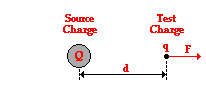 Electric field intensity
Another formula for electric field strength
The force on the test charge could be directed either towards the source charge or away from it.
This depends upon the type of charge of both the test and the source.
A SCIENTIFIC CONVENTION:
A positive test charge is pushed or pulled when in the presence of the electric field.
Electric field vectors are always directed towards negatively charged objects.
The direction of the electric field vector
Electric field lines
1. objects with greater charge create stronger electric fields, thus they should be surrounded with more lines.
2. Density of lines at a specific location. Field lines are denser at locations closest to the surface of the charge and least at locations further from the charge.
3. Force lines are always perpendicular to the surface of the object.
4. Electric field lines should never cross.
Rules for drawing electric field patterns
A and B are both positive charges.
At any given location surrounding the charges, the strength of the electric field can be calculated using the expression kQ/d^2.
The expression would need to be done twice at each location (using each charge)
The results of the calculations are in the picture.
Strength is given by the length of the arrow.
Direction is represented by the direction of the arrow.
Electric field lines for configurations of two or more charges.
Showing the vectors that led to the resultant vector
Drawing the field lines
More configurationsPay close attention to the direction of the arrows for the charges.
Electric field lines always extend from a positively charged objects to a negatively charged object and vice versa.
Electric field lines never cross each other.
Electric field lines are most dense around objects with the greatest amount of charge.
At locations where electric field lines meet the surface of an object, the lines are perpendicular to the surface.
The rules
Examples (identify the charges)
Electric fields and conductors
Charged conductors that have reached electrostatic equilibrium have unusual characteristics:
The electric field anywhere beneath the surface of the conductor is zero. (an electric field beneath the surface would exert a net force therefore not at equilibrium)
Huh?
Charged conductors
Two concentric, conducting cylinders of different radii.  
Notice that the field lines would be directed toward each cylinder.  
Does anybody know an application of this?
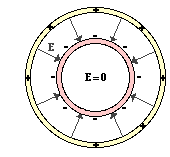 A faraday cage!
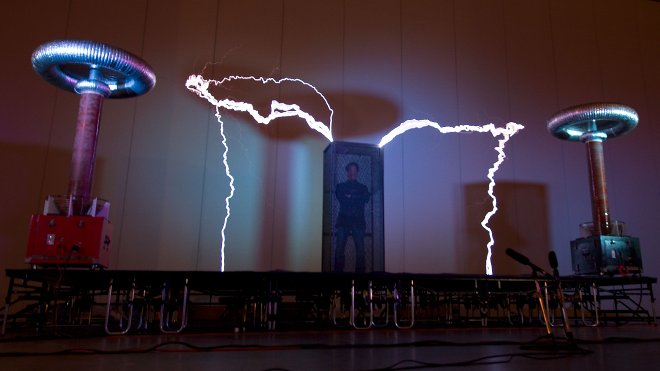 The cage shields whomever and whatever is on the inside from the influence of electric fields.
We use shielding to protect equipment.